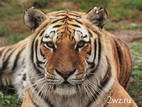 «КЛАСС МЛЕКОПИТАЮЩИЕ»
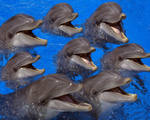 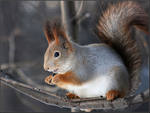 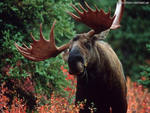 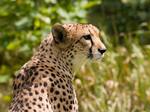 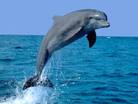 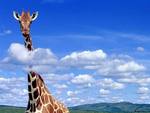 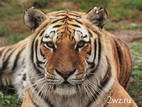 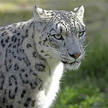 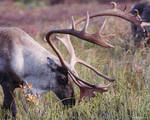 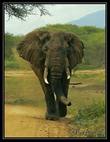 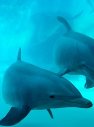 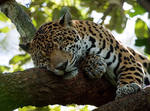 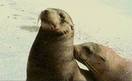 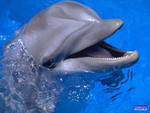 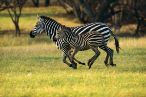 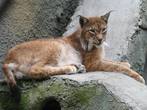 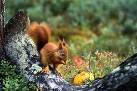 Категории первого раунда
Пословицы и поговорки
Копытные
Самый, самый, самый…
Двойная жизнь животных
Сюрприз
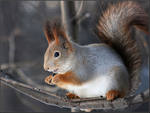 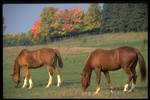 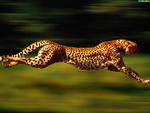 Первый раунд
Категория «Пословицы и поговорки»
10. Кого ноги кормят?
Категория «Пословицы и поговорки»
20. Кого не пускают в посудную лавку?
Категория «Пословицы и поговорки»
30. Какое животное пробегает между поссорившимися людьми?
Категория «Пословицы и поговорки»
40. Как называют совершенно бесполезную работу?
Категория «Пословицы и поговорки»
50. «Аукцион». 
Назовите самого известного погонщика телят.
Категория «Копытные»
10. В какой стране коров не только нельзя кушать, но и просто обижать? Они там священные животные.
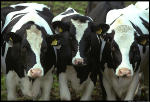 Категория «Копытные»
20. Какое единственное достоинство видели люди в лошади четыреста веков назад?
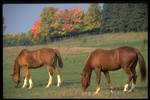 Категория «Копытные»
30. «Аукцион».
В Древнем Риме это африканское животное называли «гиппотигр», или лошадь-тигр. О ком речь?
Категория «Копытные»
40. Каких домашних животных, погубивших растительность во многих странах Средиземноморья, по праву называют «рогатой саранчой»?
Категория «Копытные»
50. В 1827 г. в Париже возникла мода на длинную обнаженную шею после того, как королю подарили необычное животное. Какое?
Категория «Самый…»
10. Назовите самое крупное животное, обитающее в наши дни на Земле.
Категория «Самый…»
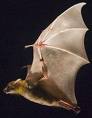 20. «Кот в мешке».
Категория «Кто раньше?» -
 30 баллов
Кто раньше появляется весной – летучие мыши или летающие насекомые?
Категория «Самый…»
30. Какое млекопитающее является самым маленьким?
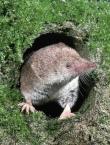 Категория «Самый…»
40. Какой хищный зверь на Земле самый крупный?
Категория «Самый…»
50. Назовите самого быстрого бегуна на нашей планете.
Категория «Двойная жизнь животных»
10. Как называют специальную сумку с лямками для переноса младенцев?
Категория «Двойная жизнь животных»
20. Как называют любителя зимнего плавания?
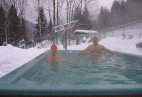 Категория «Двойная жизнь животных»
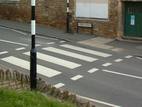 30. Как по-другому называют 
пешеходный переход?
Категория «Двойная жизнь животных»
40. Как называют приспособления для лазания по столбам, надевающиеся на ноги электромонтера?
Категория «Двойная жизнь животных»
50. «Аукцион».
Как называют промежуточную опору моста?
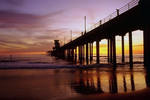 Категория «Сюрприз»
10. Под каким деревом сидит заяц во время дождя?
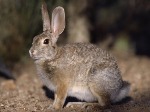 Категория «Сюрприз»
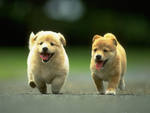 20. По чему собака бегает?
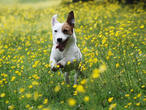 Категория «Сюрприз»
30. Когда лисе исполнится 5 лет, что будет дальше?
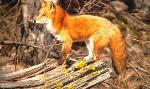 Категория «Сюрприз»
40. «Кот в мешке».
Категория «Одно имя на двоих» - 60 баллов.
Так называется не только начальный отдел желудка коровы, но и след от листа на побеге растения.
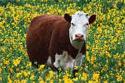 Категория «Сюрприз»
50. Что есть у медведей и нет больше ни у каких животных?
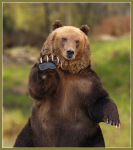 Категории второго раунда
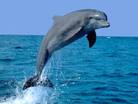 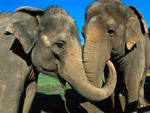 Хвосты
Хоботные
Кошки и мышки
Хищники
Сказки
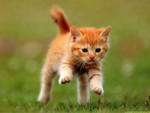 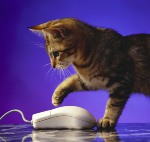 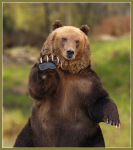 Второй раунд
Категория «Хвосты»
20. Хвост этот, пожалуй, самый пушистый и красивый среди всех хвостов хищных зверей.
Категория «Хвосты»
40. Хвост этот похож на хлыст, им удобно отгонять кусачих насекомых.
Категория «Хвосты»
60. «Аукцион». 
Своему хозяину – довольно крупному животному и отличному прыгуну – хвост служит не только для поддержания равновесия в прыжке, но и как опора при стоянии.
Категория «Хвосты»
80. «Кот в мешке». Категория «Кое-что о рекламе» - 50 баллов.
Какое художественное произведение о кошках может служить рекламой страхования жилища?
Категория «Хвосты»
100. Этот хвост дал название женской прическе. И сам хвост расчесывают, подстригают, завивают и заплетают в косы .
Категория «Хоботные»
20. Что представляет собой хобот слона?
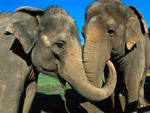 Категория «Хоботные»
40. Какая часть тела слона играет роль автомобильного радиатора?
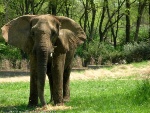 Категория «Хоботные»
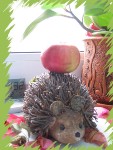 60. «Кот в мешке». 
Категория «Зачем яблоки?» - 
40 баллов.
Еж питается насекомыми, 
червями, но иногда можно видеть, как он несет на иголках яблоки, которые никогда 
не ест. Для чего он
 это делает?
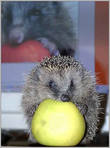 Категория «Хоботные»
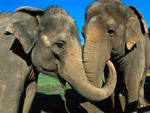 80. Умеют ли слоны плавать?
Категория «Хоботные»
100. Известно, что слоны наряду с водными ваннами устраивают себе пылевые и грязевые ванны. Для чего они это делают?
Категория «Кошки и мышки»
20. Какой котик никогда не мурлыкает?
Категория «Кошки и мышки»
40. Каких мышек не едят кошки?
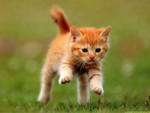 Категория «Кошки и мышки»
60. Какому сказочному персонажу в конце 2003 г. был открыт памятник в городе Воронеже на улице Лизюкова?
Категория «Кошки и мышки»
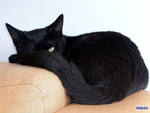 80. «Аукцион».
Как изменится погода, если кошка сворачивается во сне клубочком?
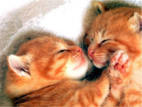 Категория «Кошки и мышки»
100. Поймав мышку, кошка часто играет с ней, прежде чем убить и съесть. Зачем?
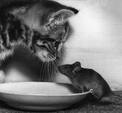 Категория «Хищники»
20. Это животное с трудом поддается дрессировке. Даже Дуров отказался его дрессировать, одному Куклачеву удалось добиться успеха. Что это за животное?
Категория «Хищники»
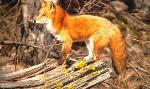 40. Вопреки общему заблуждению лисице редко удается догнать его и полакомиться, разве что на детеныша случайно нападет. О каком «живом лакомстве» идет речь?
Категория «Хищники»
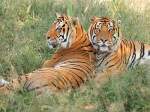 60. Почему все дикие и домашние кошки гораздо чистоплотнее собак, волков, лисиц?
Категория «Хищники»
80. Кого написал художник К. А. Савицкий на известной картине Шишкина «Утро в сосновом лесу»?
Категория «Хищники»
100. Почему волки воют на луну?
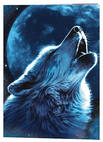 Категория «Сказки»
20. Какой зверь раздавил волка при штурме теремка; катал девочку Машеньку на спине в коробе?
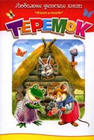 Категория «Сказки»
40. Назовите «трусливое» животное из сказки 
А. Волкова 
«Волшебник 
Изумрудного города».
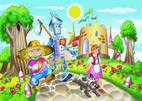 Категория «Сказки»
60. Кто жаловался Айболиту, что его укусила оса; кто не смог пообедать у журавля; кто наказал Колобка за хвастовство?
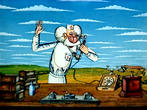 Категория «Сказки»
80. Этому бедолаге из семейства кошачьих переодевшиеся врачами враги из отряда грызунов поставили 
диагноз «кошмар верхних дыхательных путей». Кто был больной?
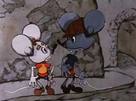 Категория «Сказки»
100. Этот чудовищный зверь мог неодолимый сон напустить, мог весь люд побить, мог и сказки рассказывать. Кто он?
Третий раунд
Родина их – Южный Китай. Средний представитель этого вида способен взобраться по кирпичной стене, держаться на воде трое суток, своими острыми зубами прогрызет даже свинцовую трубу. Размножаются с огромной скоростью, за год от одной пары может быть до 15 тыс. потомков. Чем их только не травили: норы окуривали газами, заливали водой и керосином, выжигали огнеметами, травили ядами. Но пока в вековой войне человека с ними нет победителя. Вся беда в их «универсальности». Они всеядны. Могут съесть простыню, одежду, обувь, книги, кожу, кости, кору деревьев. Что это за неистребимое животное?
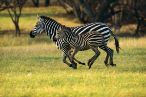 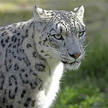 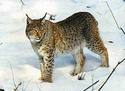 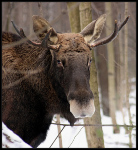 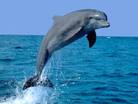 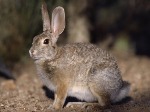 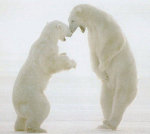 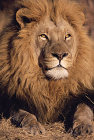 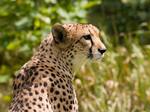 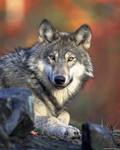 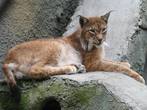 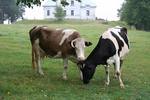 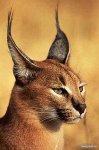 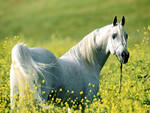 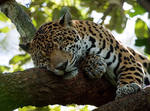 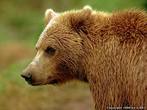 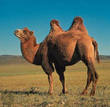 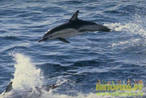 Спасибо!
 До новых встреч!